Mathematics Independent Task
Finding half of a number within 10
Miss Robson
Find half of numbers to 10, and sort them into numbers that can be halved, and numbers that cannot.
Activity
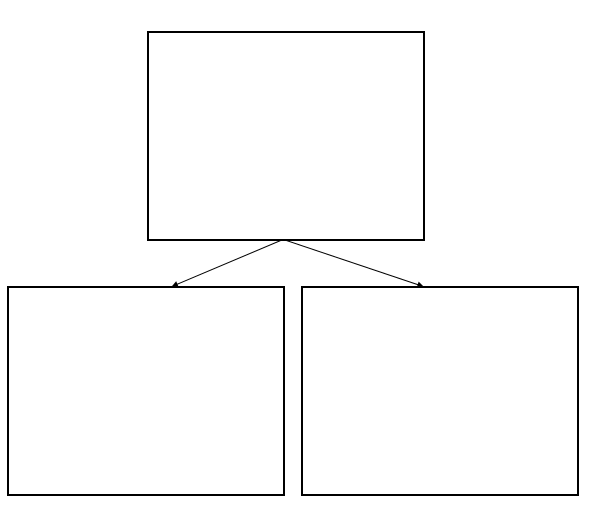